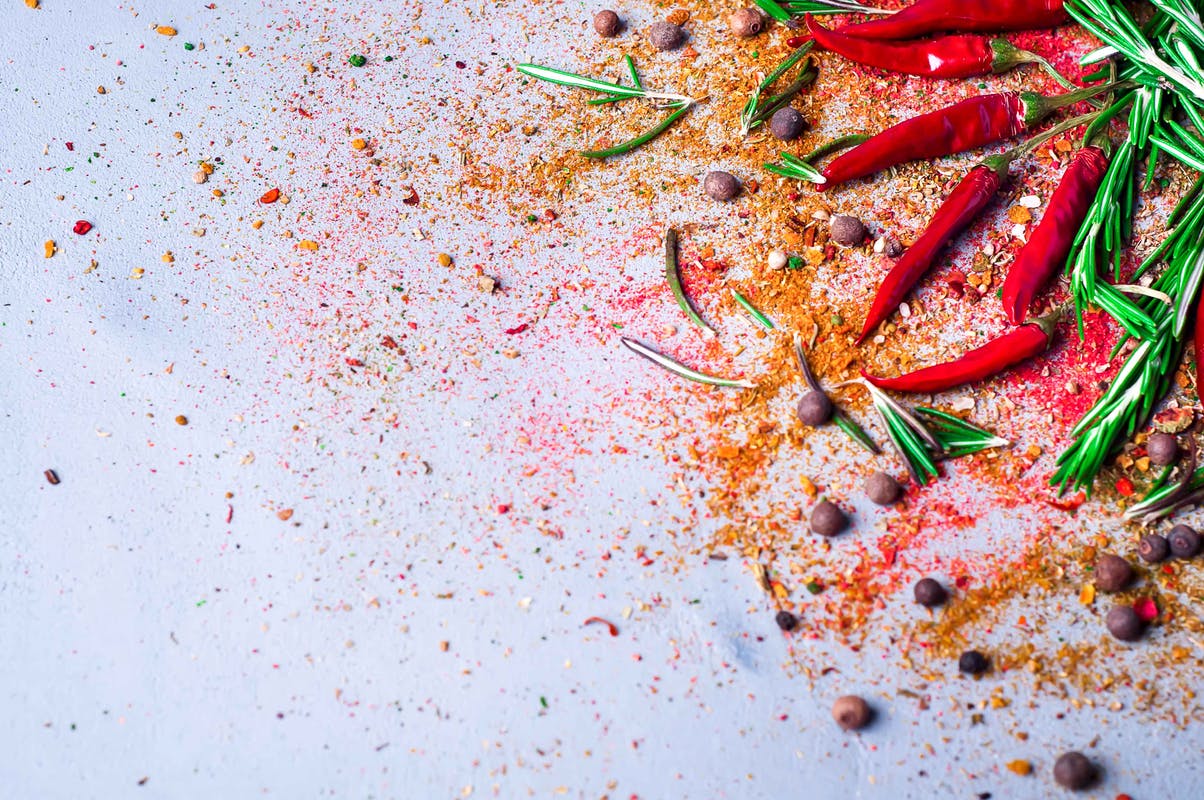 WELCOME
INTRODUCTION
Class: Eight
                                               Sub: English 1st  Paper

Hosne Ara
Assistant Teacher (Eng)
Kumarkhali M. N. Pilot Model High  School
Kumarkhali
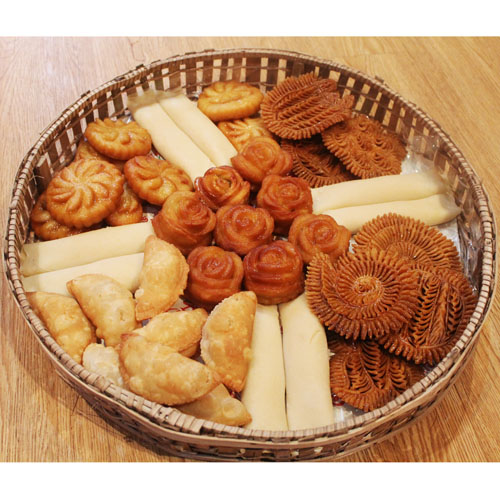 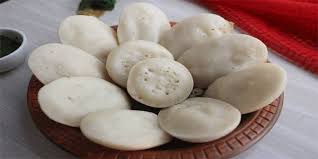 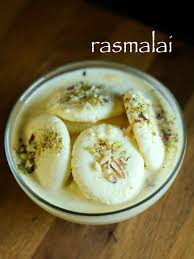 Bangladeshi cuisine
Unit-1, Lesson-5
The people of Bangladesh …………………… life of Bangladeshi people.    (last 11 lines).
Objectives
By the end of the lesson SS will be able to……

Read the passage silently
Write true or false
Answer the questions
Summarise the passage
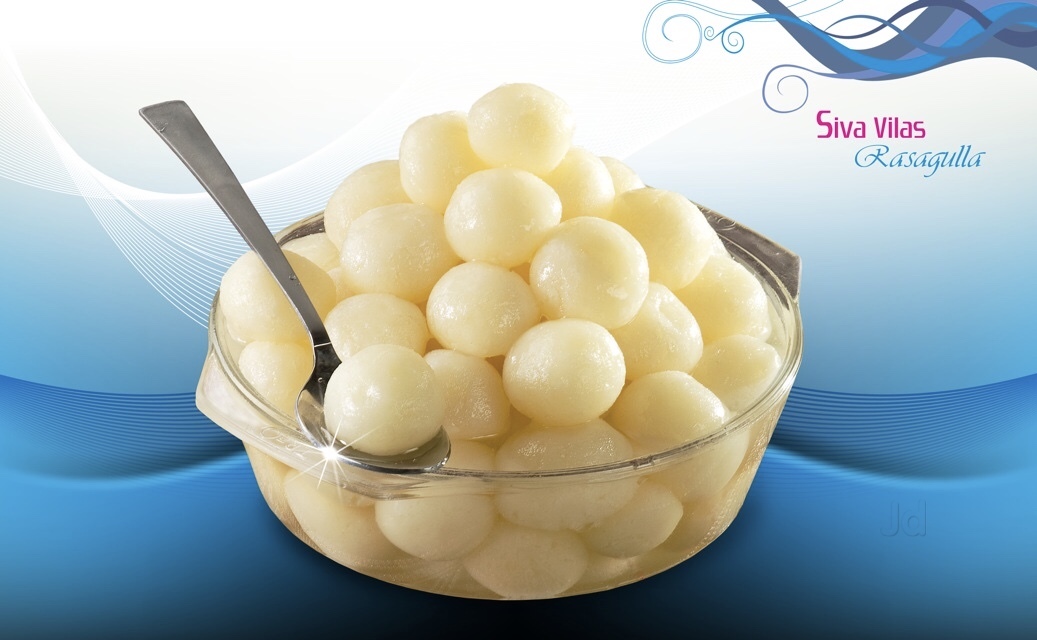 People of Bangladesh are fond of sweets
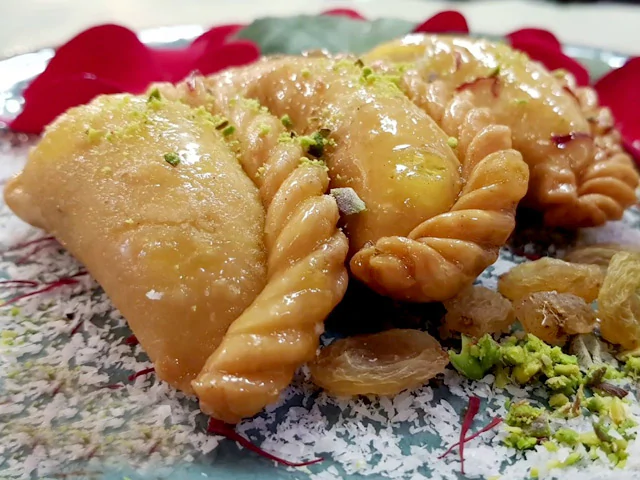 Pitha, a type of sweets is a traditional food loved by the entire population
Pitha is made from
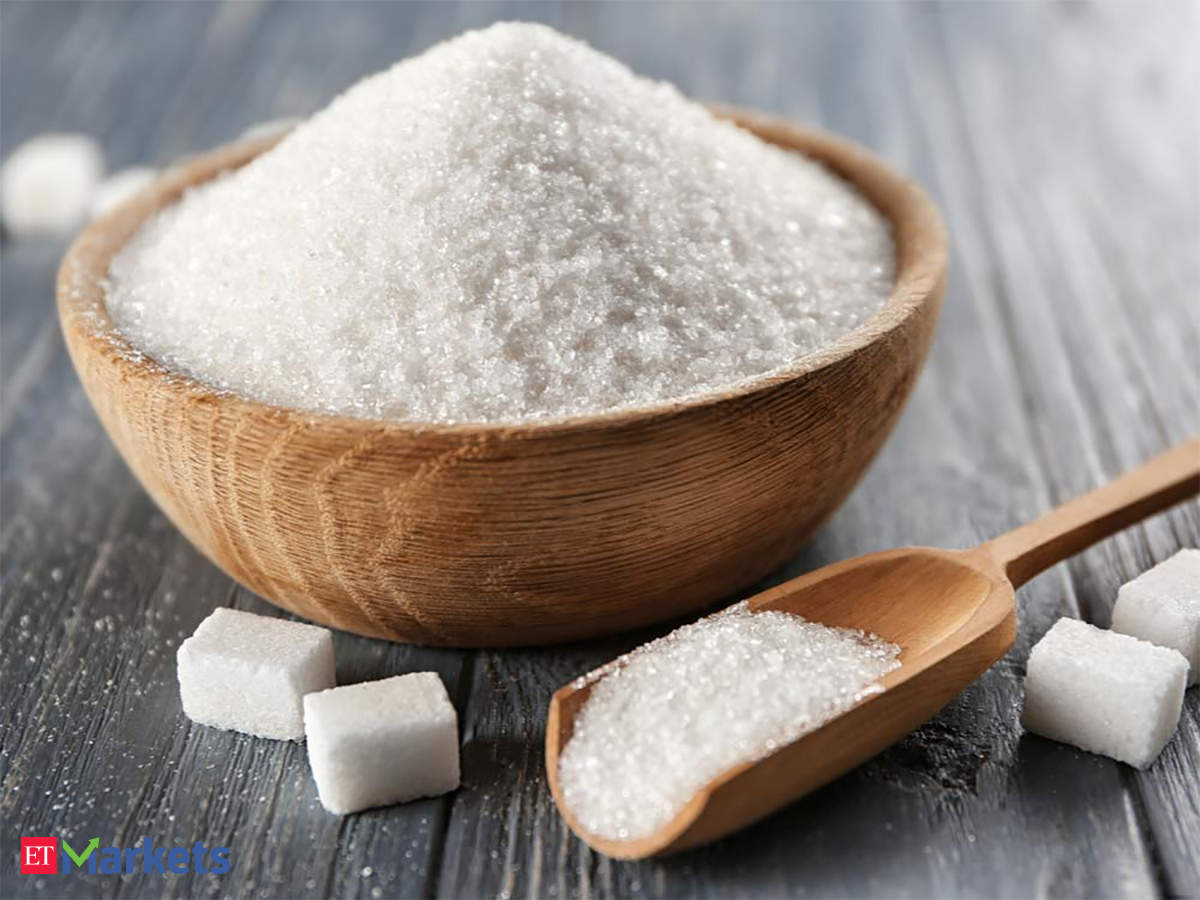 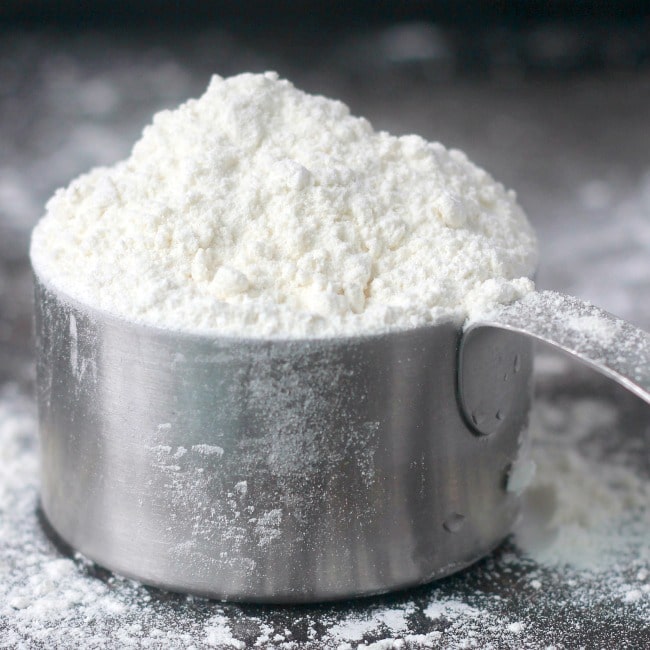 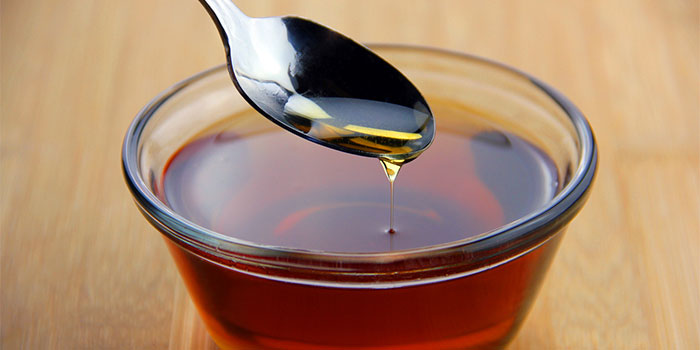 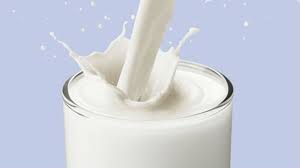 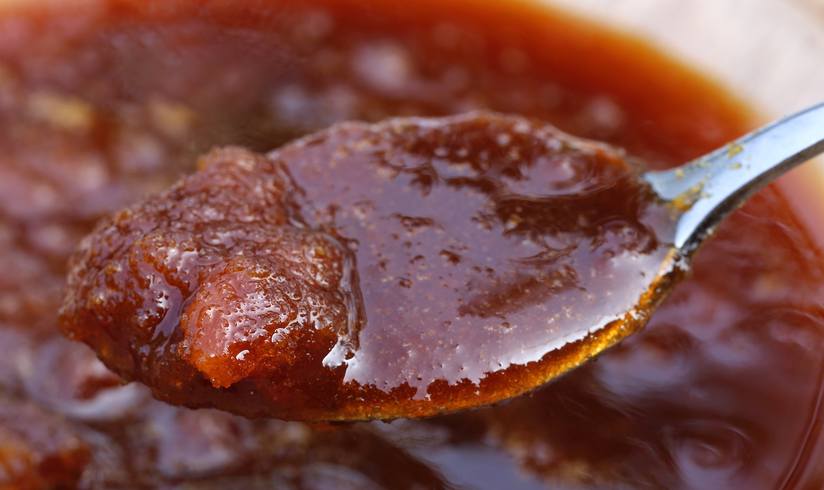 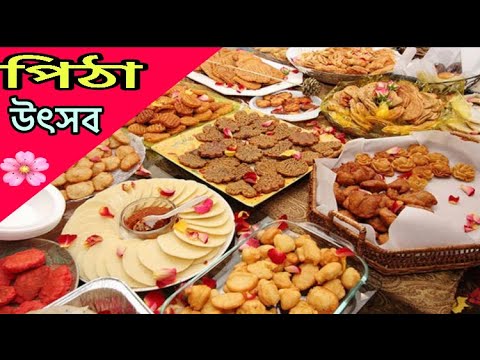 Pitha Utsab is organised by different groups of people during winter
Sweets are distributed among close relatives when there is good news like
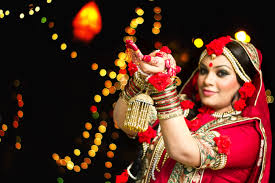 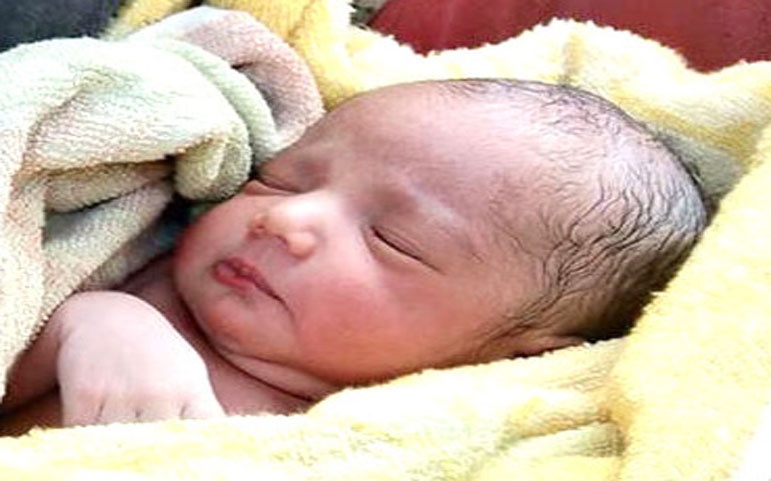 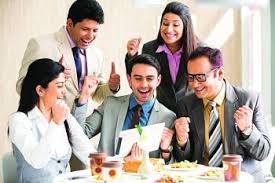 Birth
Wedding
Promotion
Common Sweets of Bangladesh
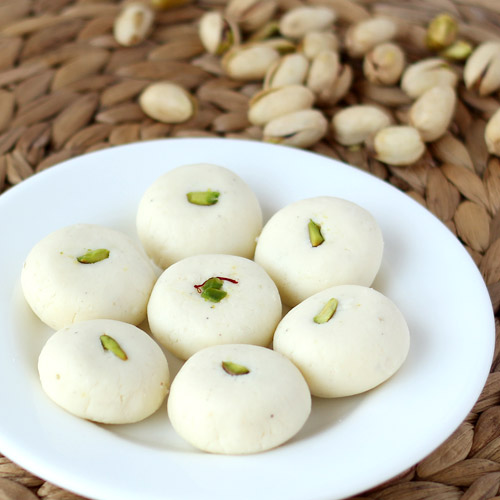 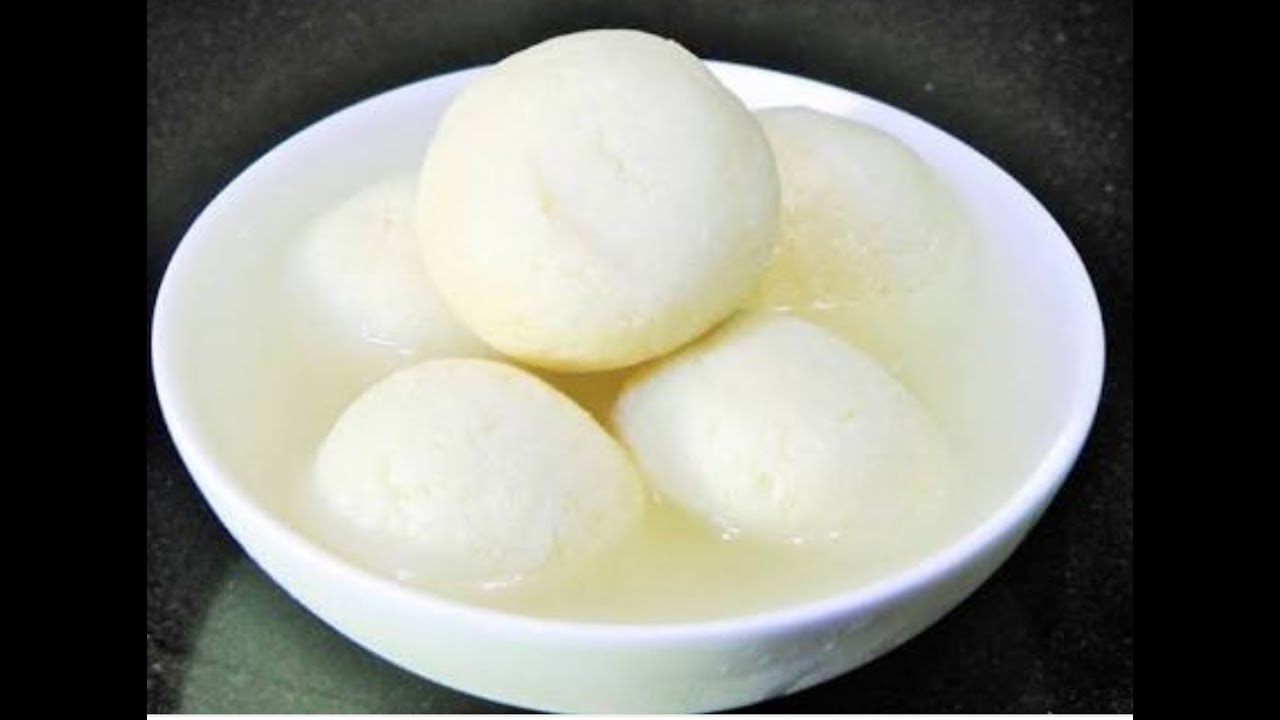 sandesh
roshgolla
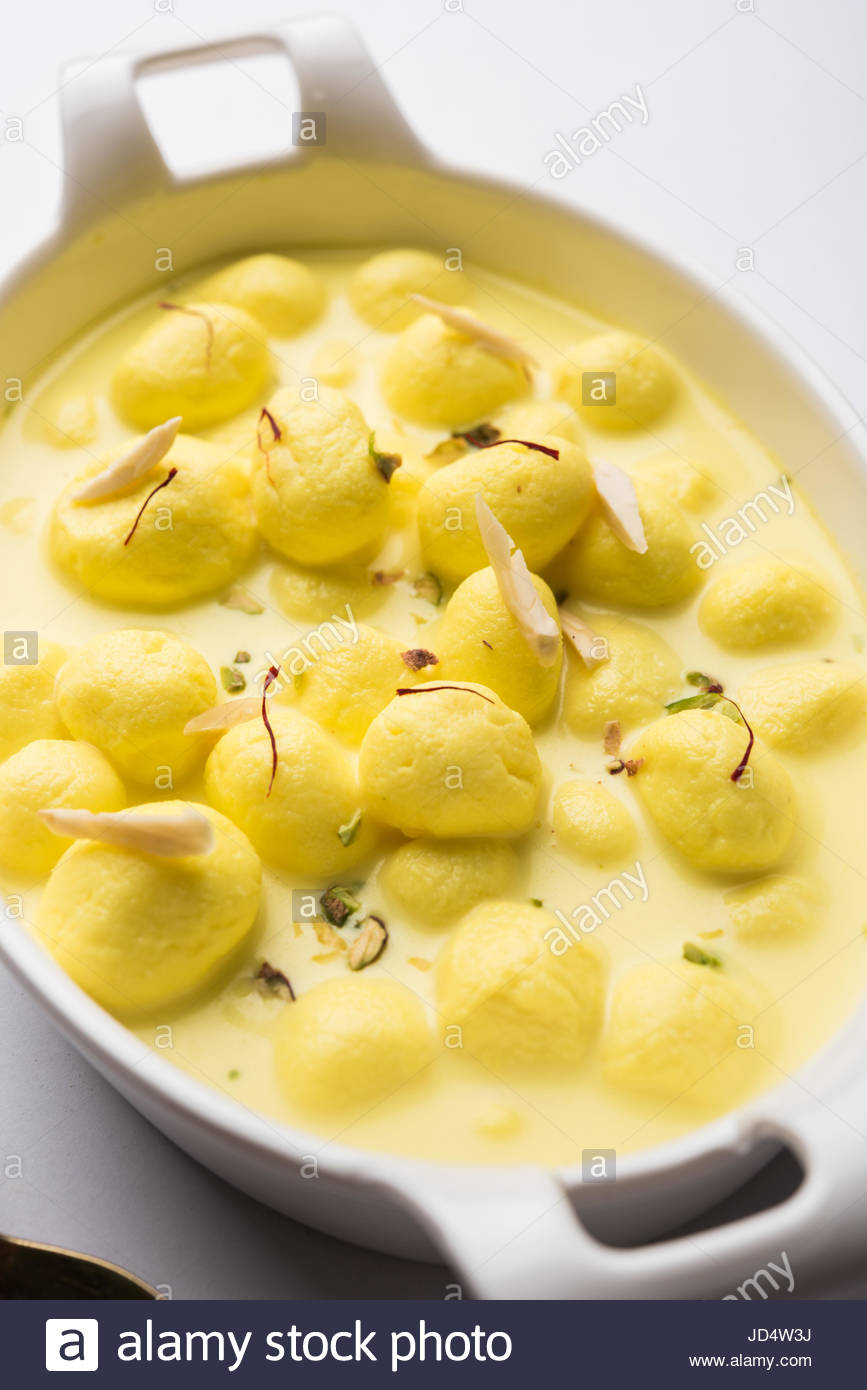 rasamalai
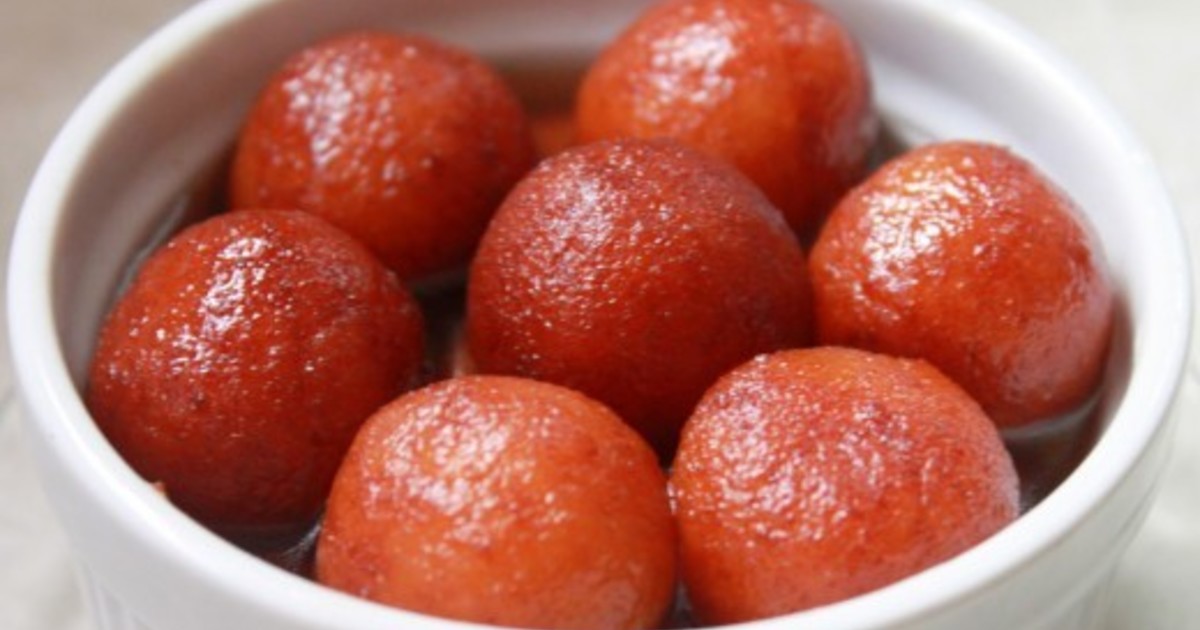 gulap jamun
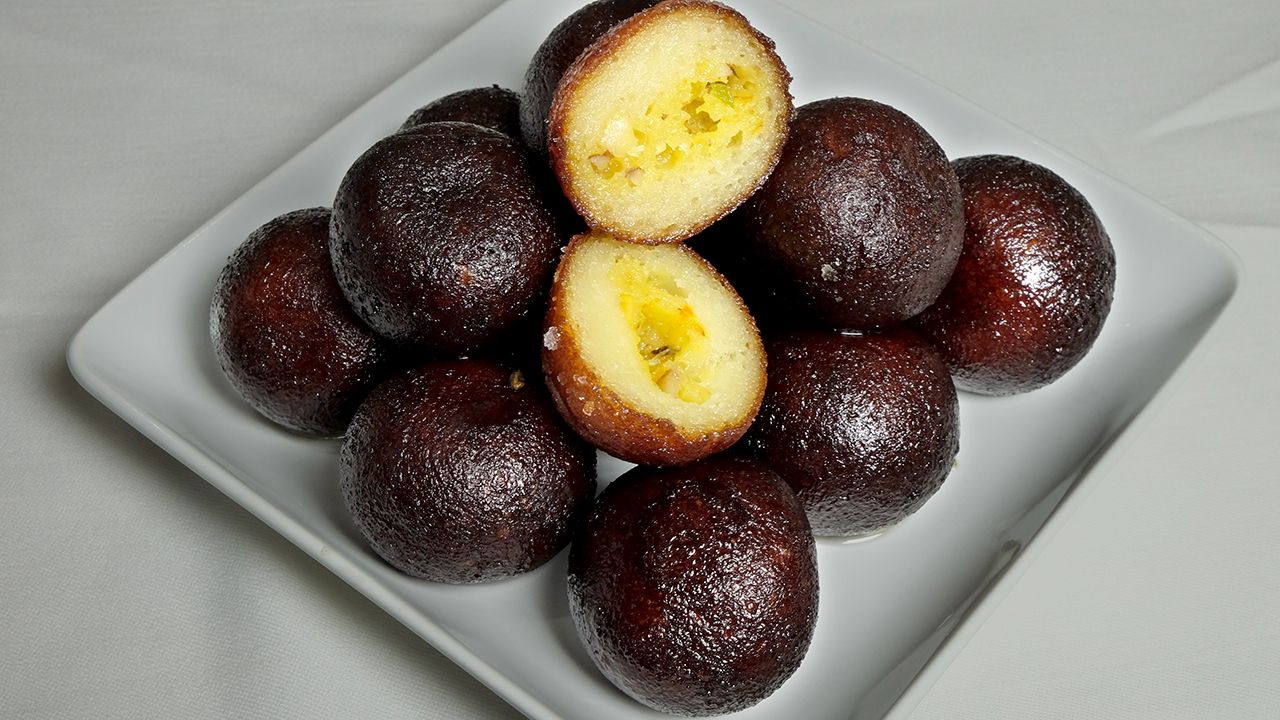 Kalo jamun
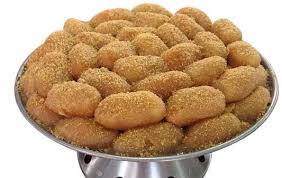 chomchom
Read the passage again and write the statement True or False. If false, give the correct information.
Pitha Uthsab takes place almost all the year round in Bangladseh.
 Sweets  are not much appreciated by the people of Bangladesh.
 Sweets of Bangladesh are mostly milk based.
Our foods are rich because they have a lot of oil in them.
Evaluation
When does Pitha Utsab take place?
When do we distribute sweets among close relatives?
Which are the common sweets of Bangladesh?
Do you like sweets?
HOME WORK
Write down the summary of the passage.
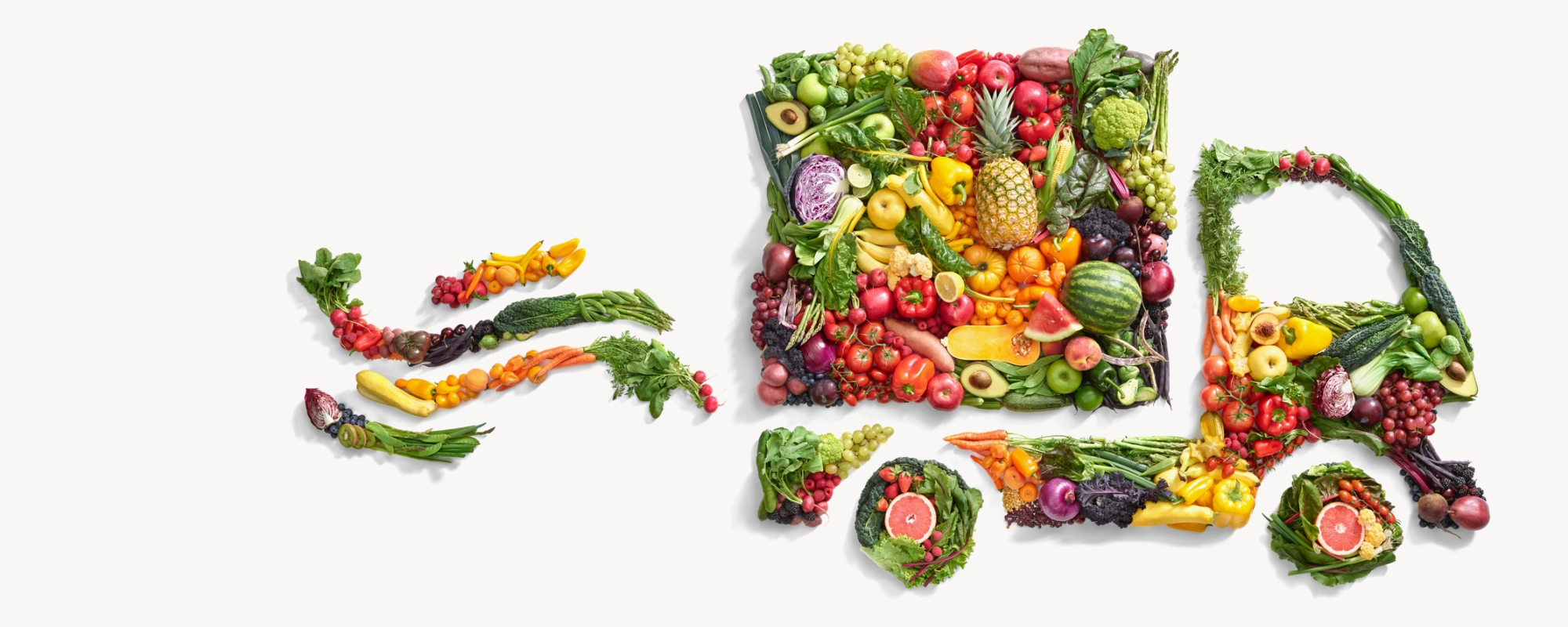 Good Bye